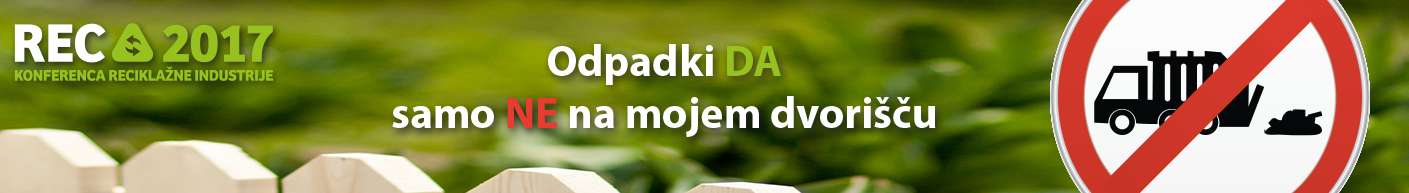 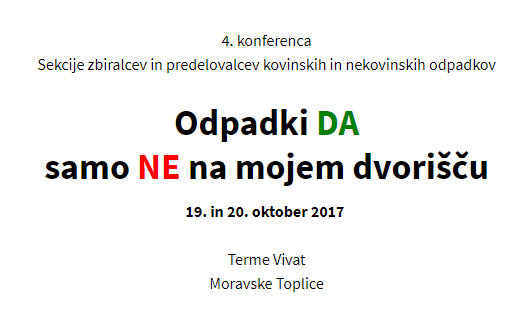 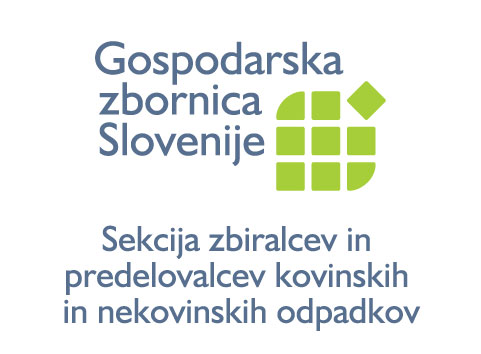 Jure Fišer, predsednik Sekcije zbiralcev in predelovalcev kovinskih in nekovinskih materialov
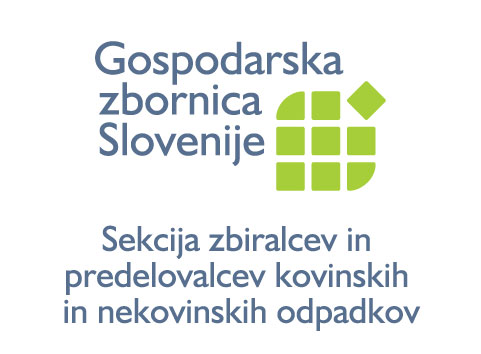 ZAKLJUČKI KONFERENCE 2016
1. Usklajevalni sestanek z Ministrstvom za gospodarstvo, Ministrstvom
      za finance in Ministrstvo za okolje
     -  Ureditev področja embalaže (nedovoljena državna pomoč)
     -  Liberalizacija odkupa odpadkov od fizičnih oseb in preprečevanje sivega trga
      -  Nadzor (s strani proizvajalcev) nad zbiranjem in obdelavo izrabljenih vozil

2. Sestanek z Inšpektoratom za okolje v zvezi nepravilnostmi z 
    ravnanjem z odpadno embalažo, ter zbiranjem in obdelavo izrabljenih 
    vozil.
Postopek v teku
UREJENO!
Postopek v teku
Postopek v teku
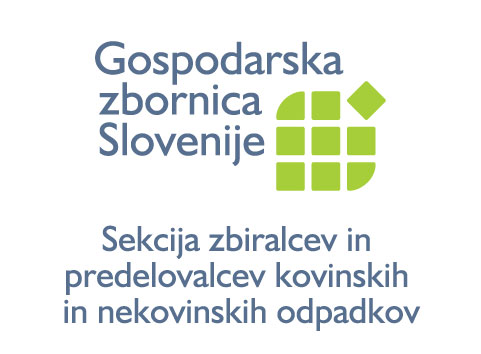 DIALOG Z MOP in druge aktivnosti za
zaščito interesov Sekcije:

Poziv k spremembi oz. uskladitvi Uredbe o izvajanju Uredbe (ES) o pošiljkah odpadkov (Uradni list RS, št. 78/2016 z dne 5.12.2016) z evropsko Uredbo;
Izjeme od obveznega prepuščanja komunalnih odpadkov IJS: ločene frakcije papirja in kartona (20 01 01) in kovine (20 01 40), kosovni odpad (za pravne osebe, s.p. kot posameznike) ter plastična embalaža (15 01 02) in ločene frakcije papirja in kartona (20 01 01)  v primeru zbiranja v humanitarne ali vzgojno-izobraževalne namene (4., 5. in 6. člen Uredbe):
Ohranitev predelovalcev odpadkov (po postopku R12, R13) v verigi predelovanja odpadkov, zbranih s strani IJS;
Ohranitev načina zbiranja in prevzemanja odpadne embalaže od trgovske dejavnosti, obrti ter storitvene dejavnosti;
…
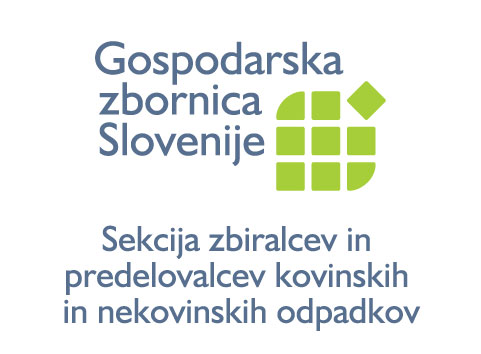 DIALOG Z MOP in druge aktivnosti za
zaščito interesov Sekcije :

Poziv k uskladitvi slovenske zakonodaje z Direktivo 2014/23/EU
      Evropskega parlamenta in Sveta z dne 26. februarja 2014 o
      podeljevanju koncesijskih pogodb (prenova ZGJS in predlog
      Zakona o podeljevanju koncesij);
Priprava dokumentacije za prijavo nedovoljene državne pomoči
      evropski Komisiji;
-    Pripombe na predlog ZVO-2.
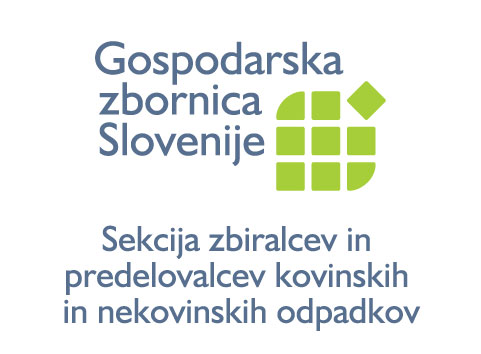 KAKO SMO POSLOVALI IN KAKŠNI SO OBETI V LETU 2018 GLEDE NA NASLEDNJA DEJSTVA?
Serija neugodnih izrednih dogodkov v branži!
Efekt NIMBY; krizno komuniciranje ob izrednih dogodkih?
Kako poslujemo?
Kako poslujejo IJS?
Kaj se dogaja na svetovnih trgih surovin ?
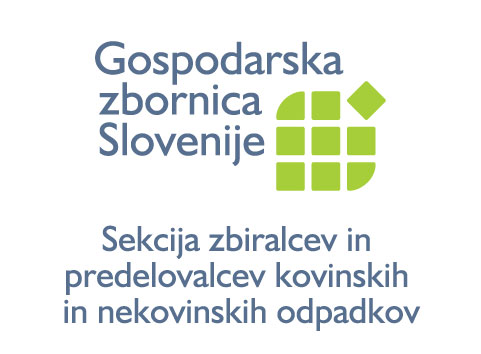 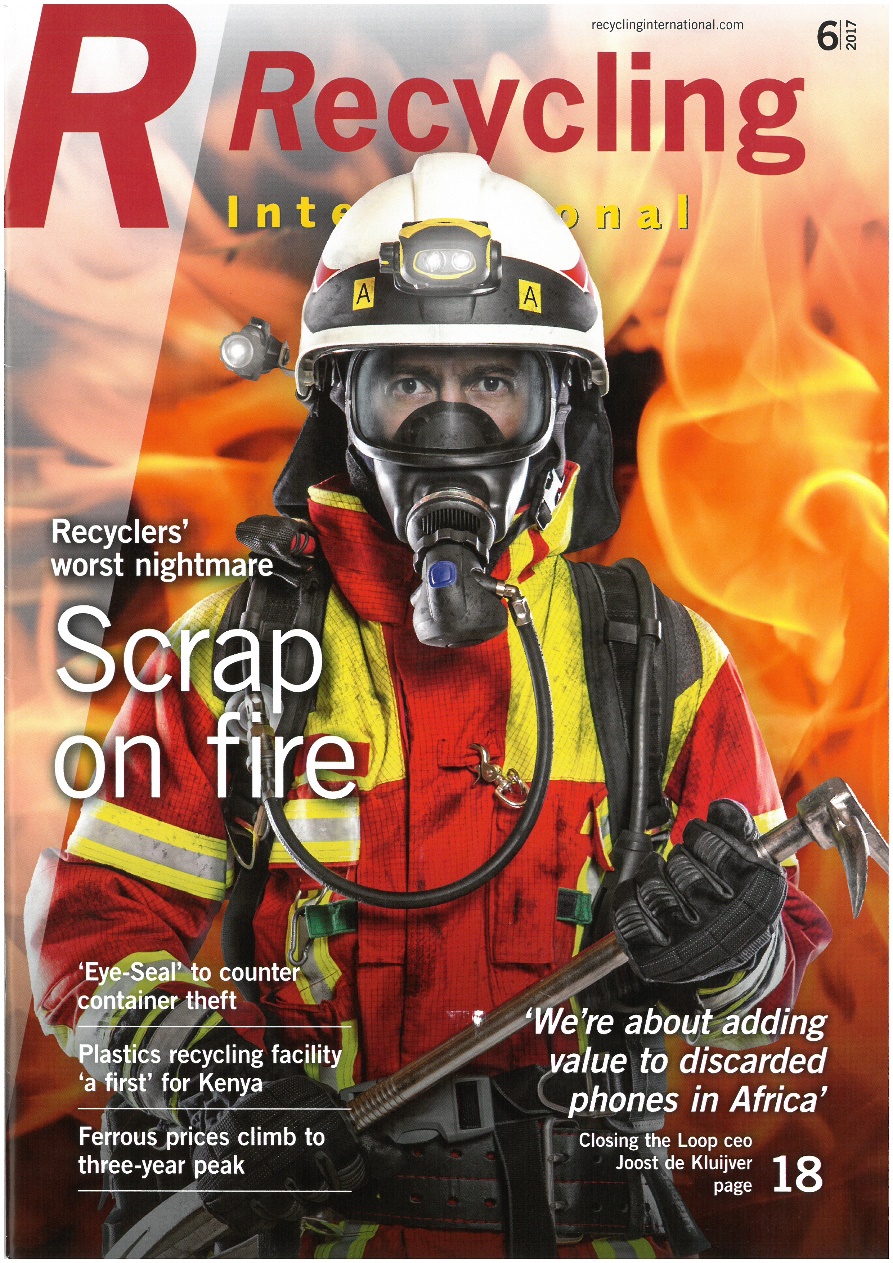 Serija požarov po celem svetu v branži ravnanja z odpadki
Amerika, Avstralija, Kanada
Anglija, Nizozemska, Nemčija, Avstrija, Italija, Hrvaška, Grčija,…
Visoka požarna ogroženost je običajni del poslovanja v branži ravnanja z odpadki
Preventiva, preventiva, preventiva!!!
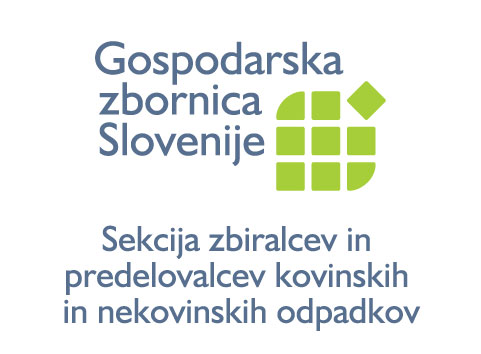 KAKO SMO POSLOVALI IN KAKŠNI SO OBETI V LETU 2018 GLEDE NA NASLEDNJA DEJSTVA?
Serija neugodnih izrednih dogodkov v branži!
Efekt NIMBY; krizno komuniciranje ob izrednih dogodkih?
Kako poslujemo?
Kako poslujejo IJS?
Kaj se dogaja na svetovnih trgih surovin ?
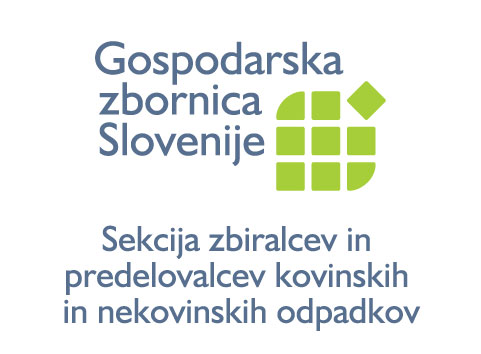 Poslovanje članov Sekcije zbiralcev in predelovalcev odpadkov (2010-2016) - 31 podjetij
Poslovanje IJS (2011-2016) – 58 podjetij
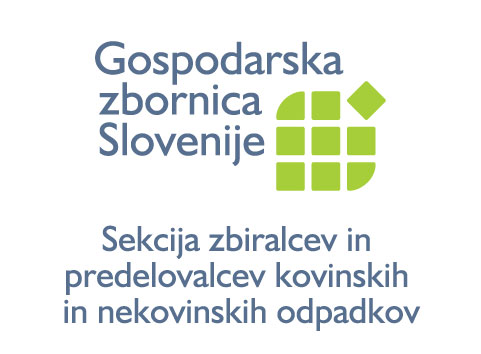 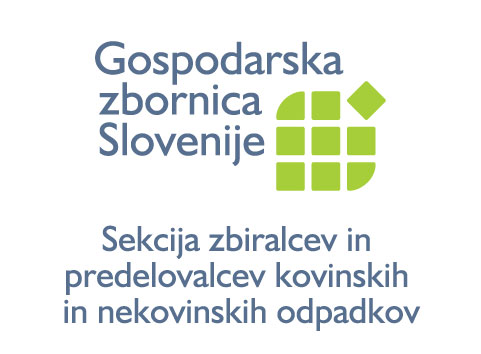 Obeti 2017 (in naprej)
Gospodarska rast v Sloveniji Umar napoved rasti BDP (http://www.umar.gov.si/fileadmin/user_upload/napovedi/jesen/2017/JNGG_2017_publikacija2.pdf)
2017 – 4,4 %
2018 – 3,9 % 
2019 – 3,2 %
Gospodarska rast v EU (Euro cona: +1,6%, EU: +1,8 %) 
     (Vir: https://ec.europa.eu/info/business-economy-euro/economic-performance-and-forecasts/economic-forecasts/winter-2017-economic-forecast_en)
Cene strateških surovin, nafte in plina (ocena World bank)
Kakšen bo vpliv prepovedi uvoza določenih odpadkov na Kitajsko?
INDEKS BDSV
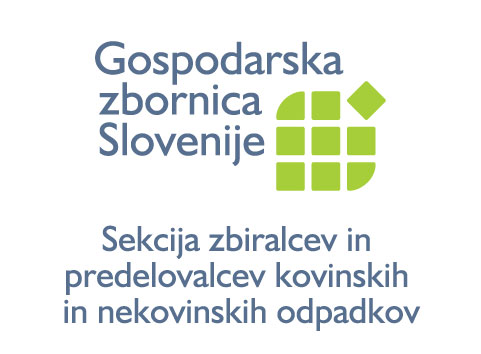 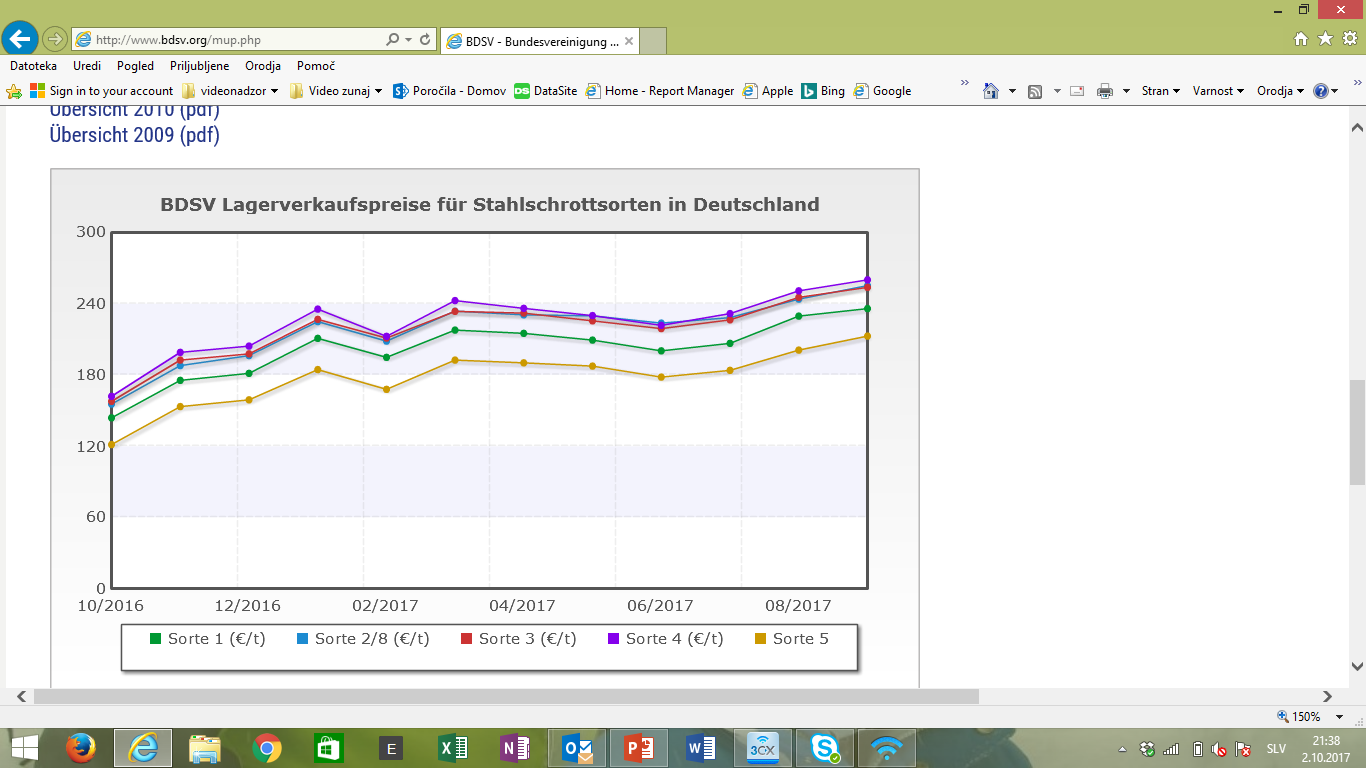 Rasti cen vseh vrst odpadnega železa v 2017!
Vir: http://www.bdsv.org/mup.php
INDEKS BDSV
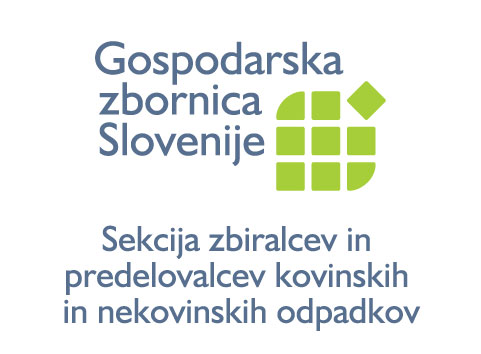 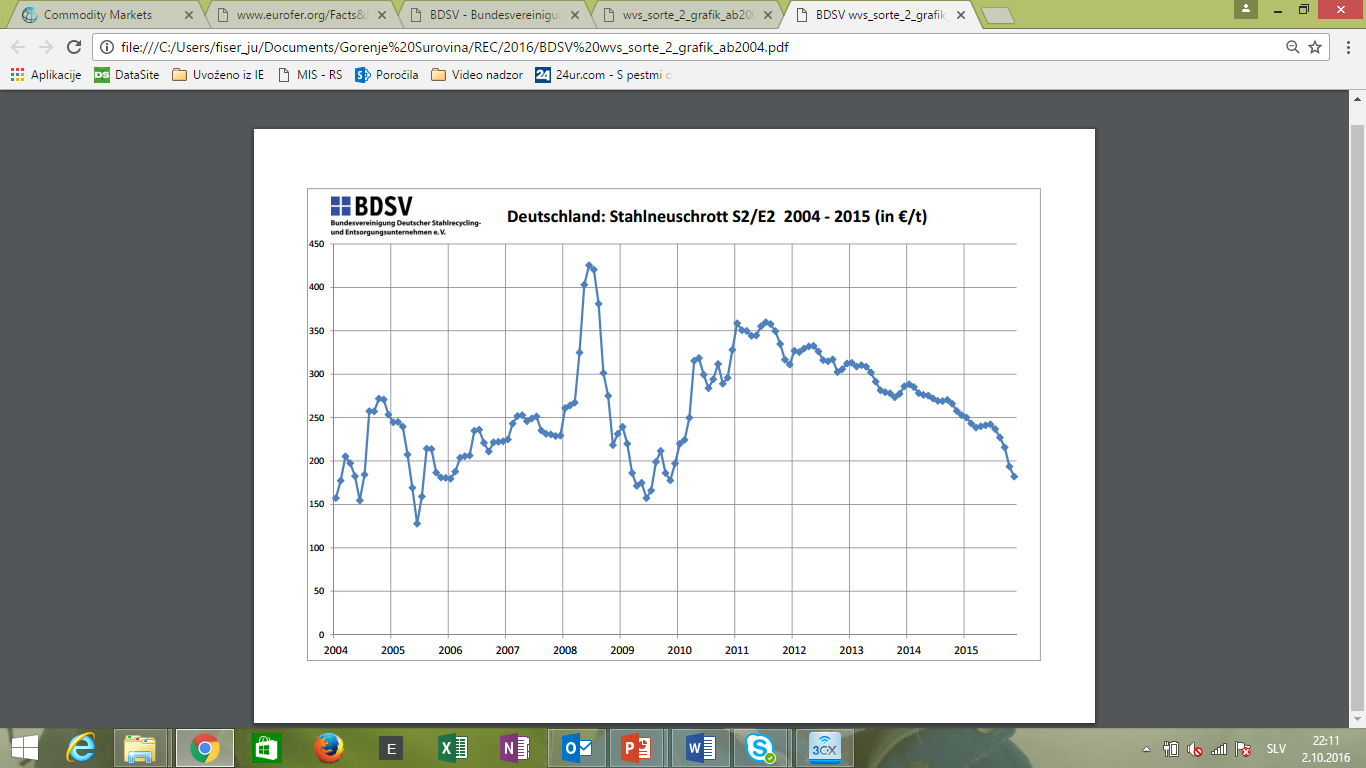 sept/2017

255,40 EUR/t
Vir: http://www.bdsv.org/mup.php
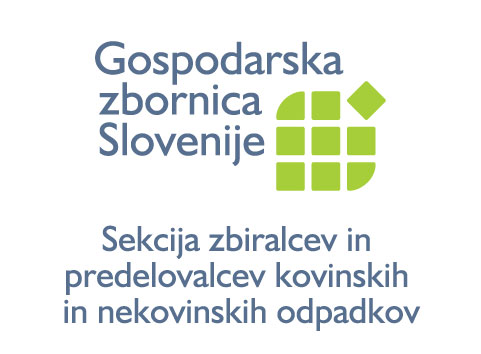 WORLD BANK – NAPOVED CEN SUROVIN
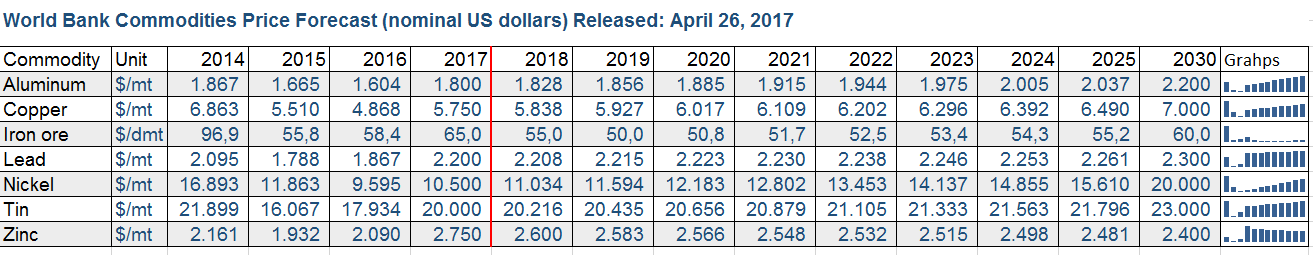 Vir: World Bank Commodities Price Forecast (nominal US dollars) Releaed: April 26,2017
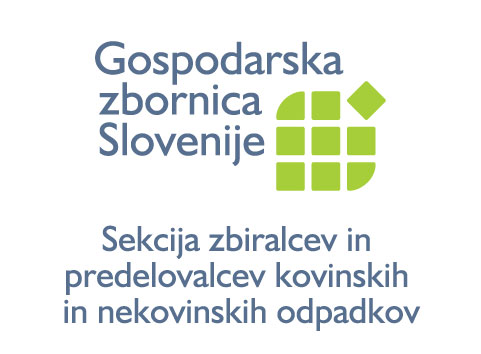 WORLD BANK – CENOVNI INDIKATORJI
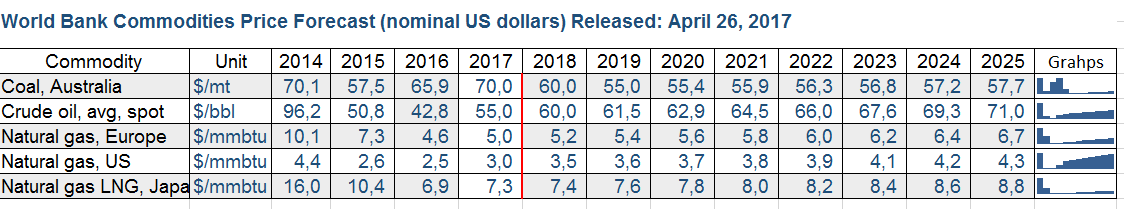 Vir: World Bank Commodities Price Forecast (nominal US dollars) Releaed: April 26,2017
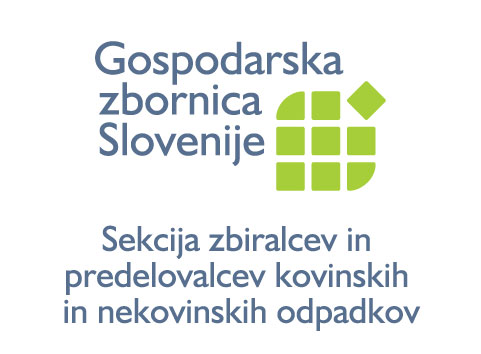 Trenutni optimizem v branži reciklaže surovin, a brez dolgoročne predvidljivosti
Nadaljnja stabilna rast cen barvnih kovin (aluminij, baker, svinec, cink);
Umiritev rasti cen starega železa v 2018;
Visoke cene starega papirja – kako dolgo še?;
PPO (2018): embalaža – zviševanje stroškov embalažnih družb;
Kitajska (Iniciativa Narodni meč 2017?): Prepoved uvoza določenih vrst odpadkov (slabo sortirani odpadki, mešane plastične folije,…) – padec cen plastičnih reciklatov; ?? Investicije v predelavo v EU??
Vstop Kitajcev na trg sekundarnih surovin v EU 
prevzem družbe Scholtz (del skupine je Dinos),
Nakup železarne Smederevo – Srbija;
itn…
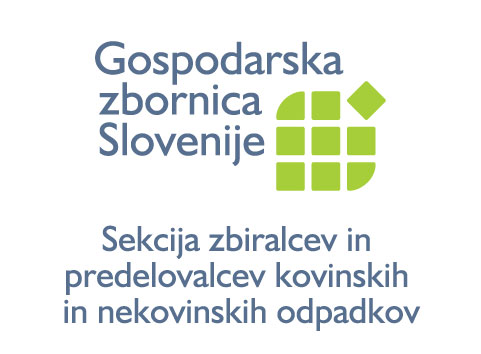 Iniciativa Narodni meč 2017 (Kitajska)
“We will make our skies blue again,” Premier Li Keqiang
Fokus je na:
skladnosti in spoštovanju zahtev okoljske zakonodaje Kitajske
Zapiranje več neskladnih proizvajalcev v železarski industriji povzroča neslutene probleme celi svetovni proizvodnji jekla (zapiranje proizvajalcev primarnega železa, ki so okoljsko neskladni; med njimi tudi proizvajalcev elektrod, sledi 10x porast cen v letu 2017),
preprečevanju nelegalnih pošiljk odpadkov
Namen prepovedi uvoza nekvalitetnih odpadkov, npr. plastike in papirja (t.i. slabo sortirane) je zgrajevanje interne reciklažne industrije; posledično padec cen plastičnih folij za 60%...
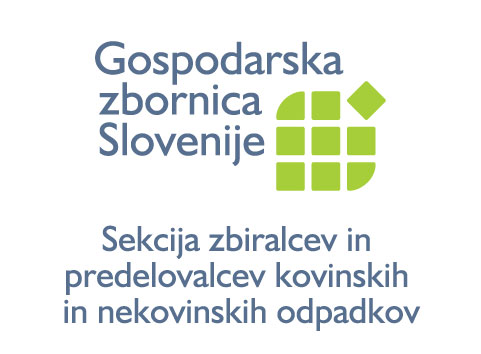 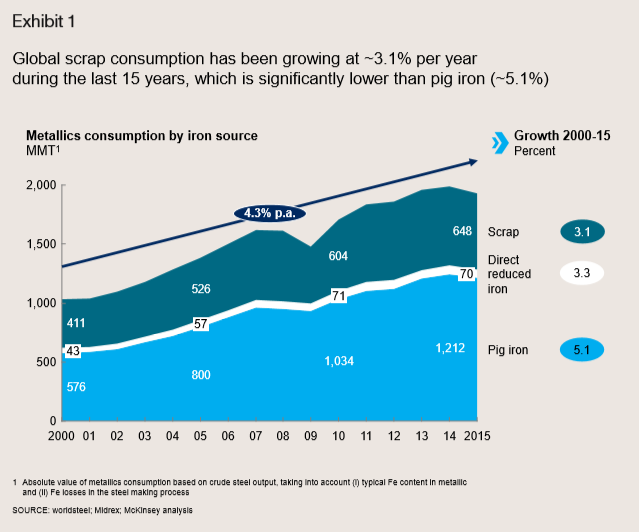 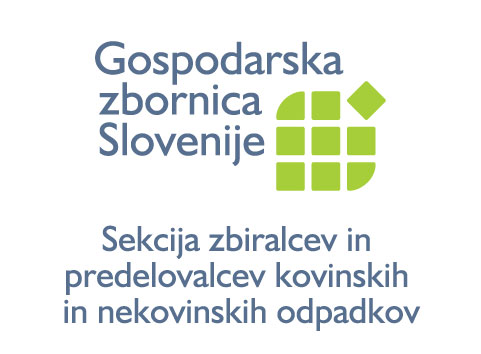 EUWID – cene starega papirja
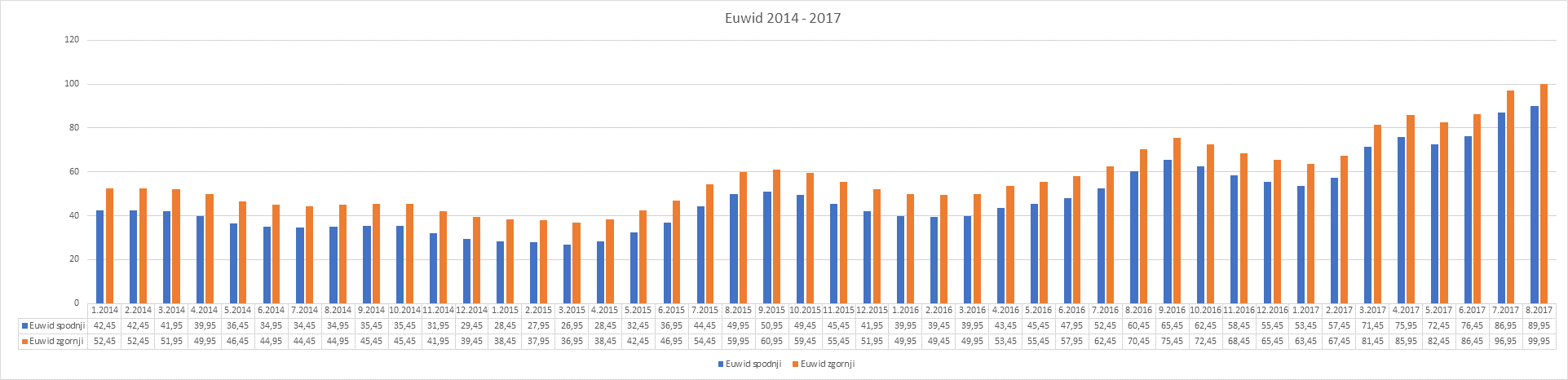 EUWID okt 2018 -25 EUR !!
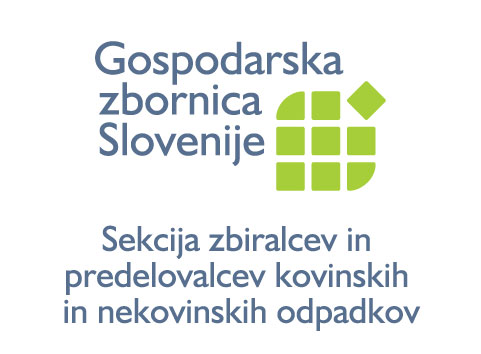 Železo
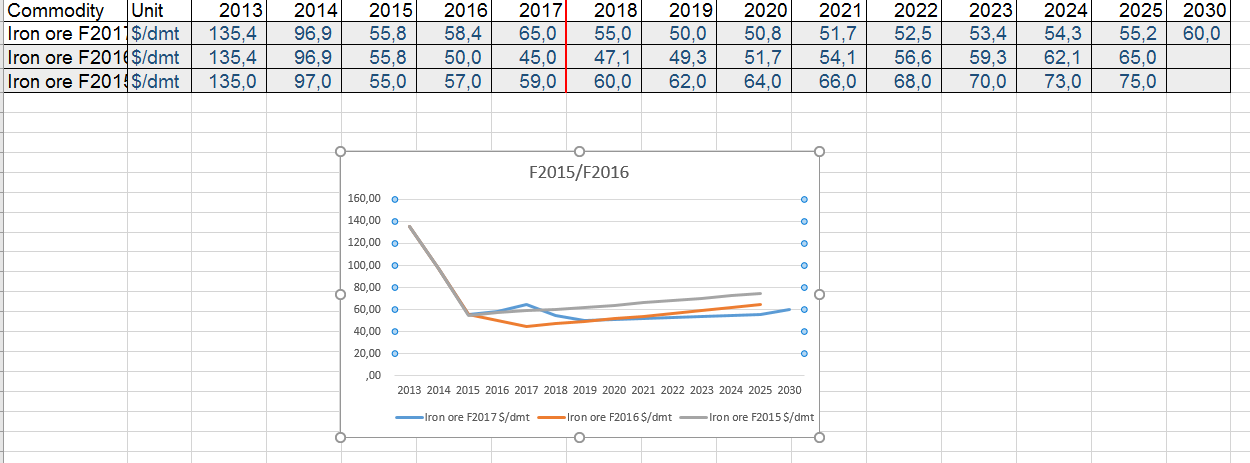 18.10.2017
61,10 $
Vir: World Bank Commodities Price Forecast (nominal US dollars) Releaed: April 26,2017
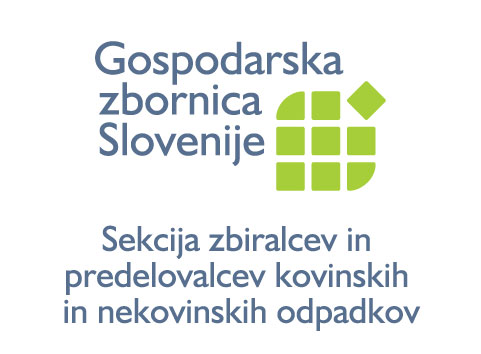 Nikelj
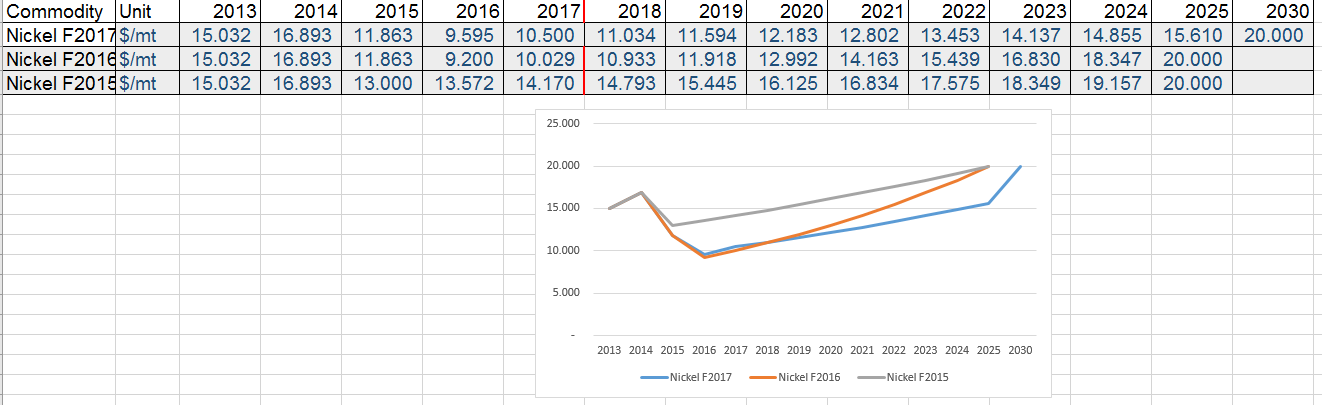 18.10.2017
11.590 $
Vir: World Bank Commodities Price Forecast (nominal US dollars) Releaed: April 26,2017
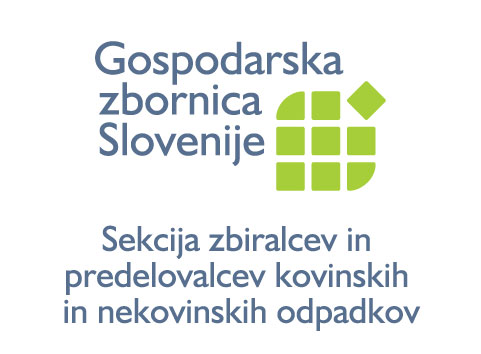 Aluminij
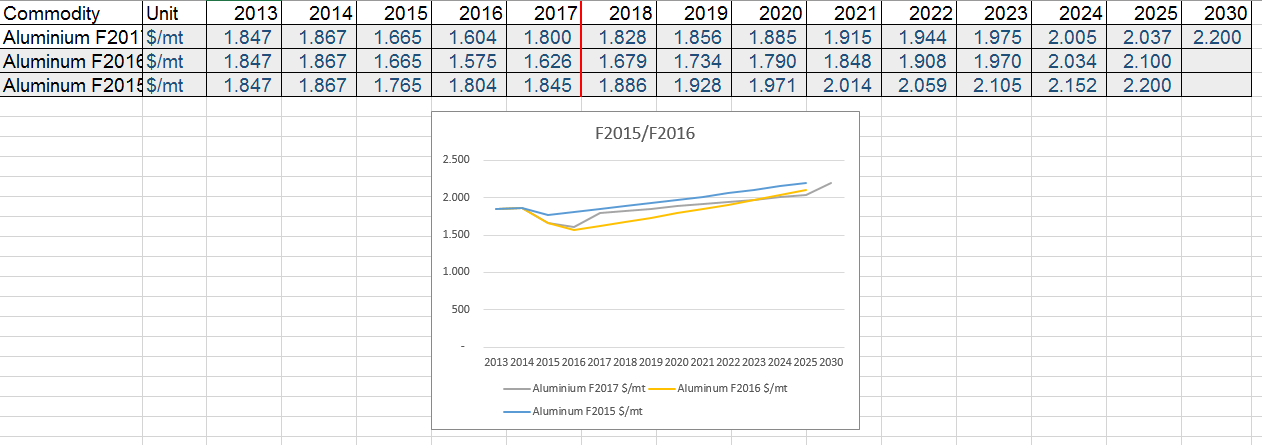 18.10.2017
2.101 $
Vir: World Bank Commodities Price Forecast (nominal US dollars) Releaed: April 26,2017
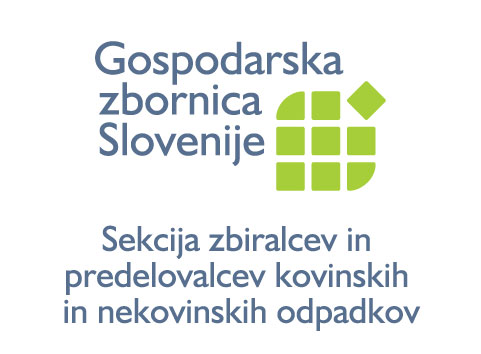 Baker
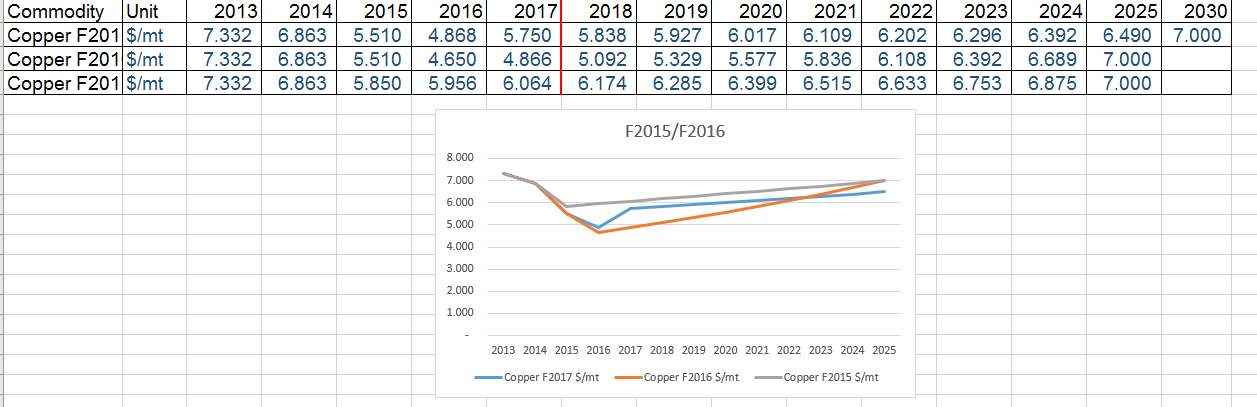 18.10.2017
6.952 $
Vir: World Bank Commodities Price Forecast (nominal US dollars) Releaed: April 26,2017
Cink
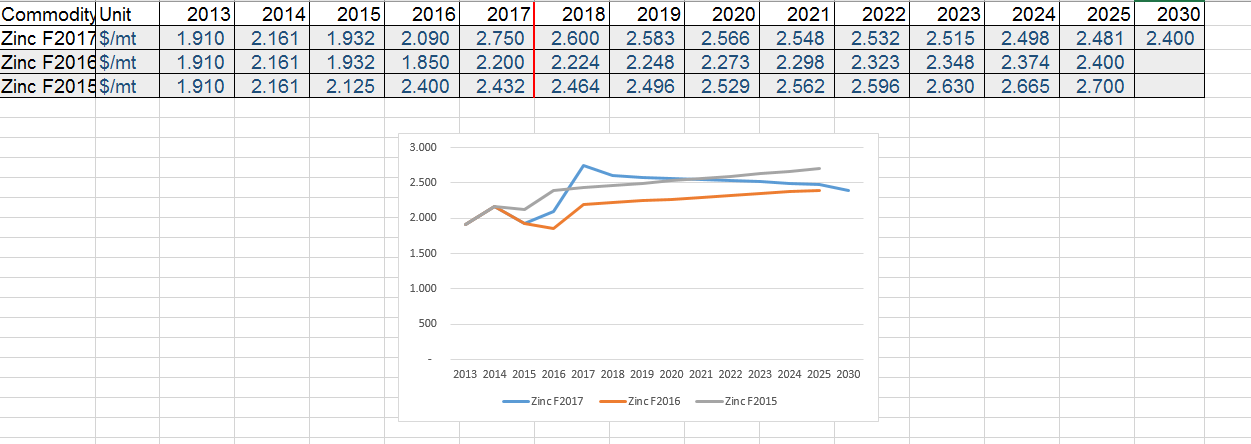 18.10.2017
3.190 $
Vir: World Bank Commodities Price Forecast (nominal US dollars) Releaed: April 26,2017
Svinec
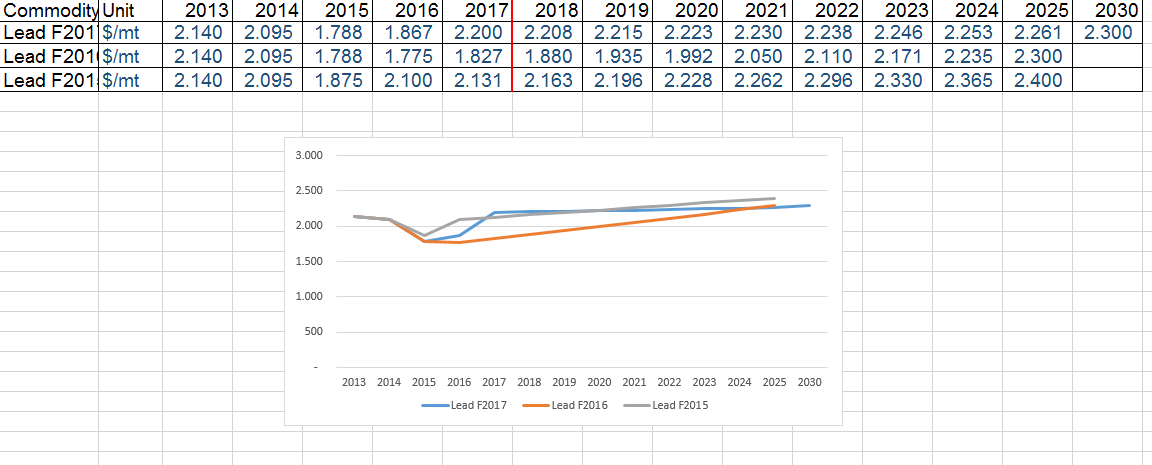 18.10.2017
2.515 $
Vir: World Bank Commodities Price Forecast (nominal US dollars) Releaed: April 26,2017
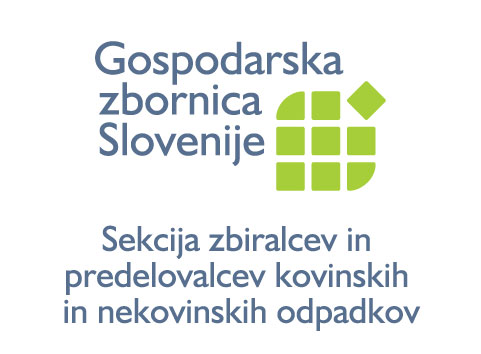 Kositer
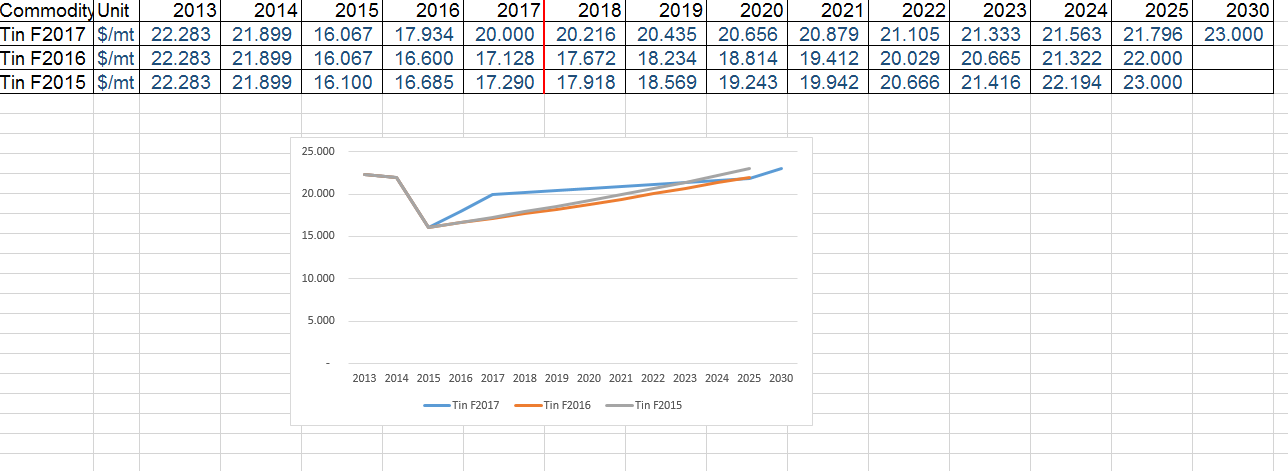 18.10.2017
20.750 $
Vir: World Bank Commodities Price Forecast (nominal US dollars) Releaed: April 26,2017
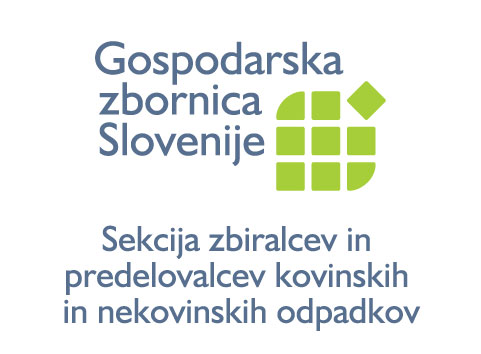 Obeti?
Neobičajno je danes običajno!
Zato lahko predvidevamo nepredvidljivost! 

…in na to se bomo morali navaditi!
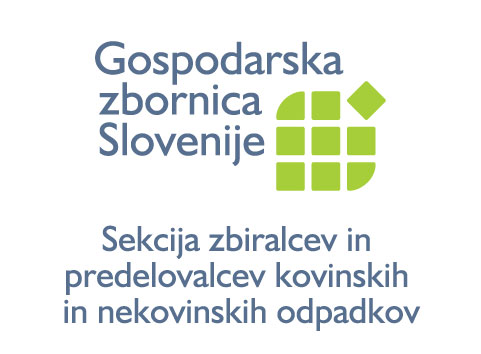 ŽELIM VAM USPEŠNO DELO NA KONFERENCI, PRIJETNO DRUŽENJE, PREDVSEM PA USPEŠNO POSLOVANJE KLJUB TEŽKIM ČASOM!

HVALA!